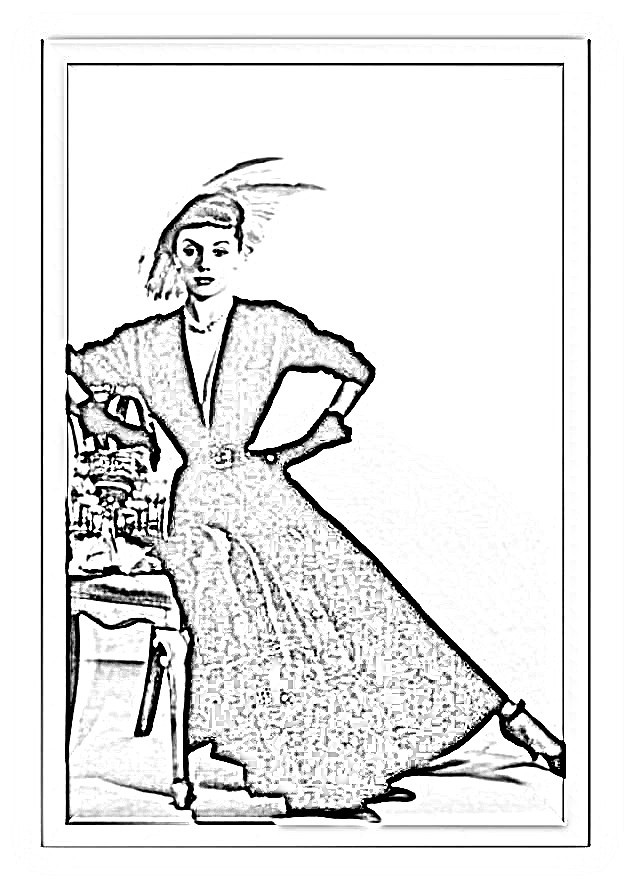 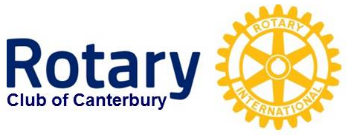 Melbourne:City of Fashion
1
Rotary Club of Canterbury: Let’s Stay Connected Project
[Speaker Notes: https://cv.vic.gov.au/stories/creative-life/athol-shmith/no-title-fashion-illustration-model-patricia-tuckwell/
NB: this image was put through a photo to sketch application to produce this]
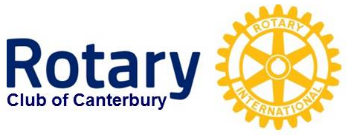 The Rotary Club of Canterbury “Let’s Stay Connected Project” has been developed as a response to an identified need within the Aged Care sector.
 At times when it’s difficult to connect in person with family and friends, the Rotary Club of Canterbury has pleasure in offering you this booklet, designed to promote conversation, recollection and engagement for those who are in isolation and without their usual social activities.
 The booklets have been designed for people in an aged care residence, village or at home to read by themselves, or to have a family or staff member share the booklet with them. 
 You can download this and other booklets from the Rotary Club of Canterbury website (www.canterburyrotary.org).
 Source references for this book are held at the Rotary Club of Canterbury. Contact president@caterburyrotary.org for further details.  
Material in this book was reproduced in accordance with Section 113F of the Copyright Act (1968).
2
Rotary Club of Canterbury: Let’s Stay Connected Project
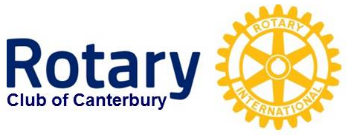 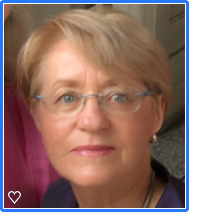 Hi,  My name is Val Cunniffe and I am a member of the Rotary Club of Canterbury, in Melbourne, Australia.
I wrote "Melbourne: City of Fashion" because as a small child I remember visits to the city with my mother.  They were always so exciting and we always ended up in Collins Street, looking at the shops and going for a special afternoon tea. It all felt so glamorous and I felt so special!   When I showed the pictures of the fashions to my granddaughter she was shocked that our dresses were so short, colours so vibrant and our hairstyles so "out there".   It was fun to remember and to share memories.
	Val
3
Rotary Club of Canterbury: Let’s Stay Connected Project
[Speaker Notes: Author’s own photo]
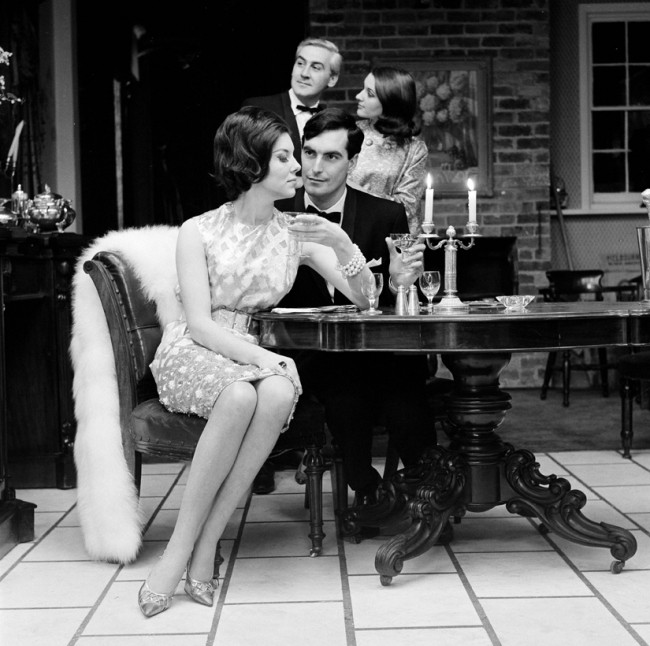 The City of Fashion
Melbourne has long been touted as the fashion capital of Australia;  known for its sophistication and culture.
Melbourne is more than just a pretty face. History shows Melbourne has led the fashion pack from very early on.
Rotary Club of Canterbury: Let’s Stay Connected Project
4
[Speaker Notes: https://www.slv.vic.gov.au/sites/default/files/styles/gallery_large/public/31.%20Photograph%20for%20Holeproof%20advertisement%2C%20Henry%20Talbot.jpg?itok=VwjUwHTJ]
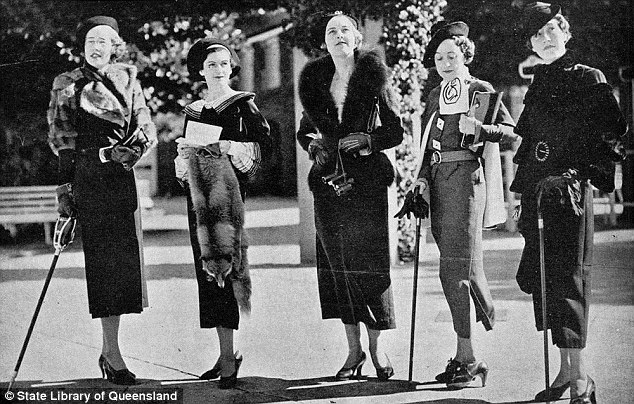 Melbourne Fashions in the 30s
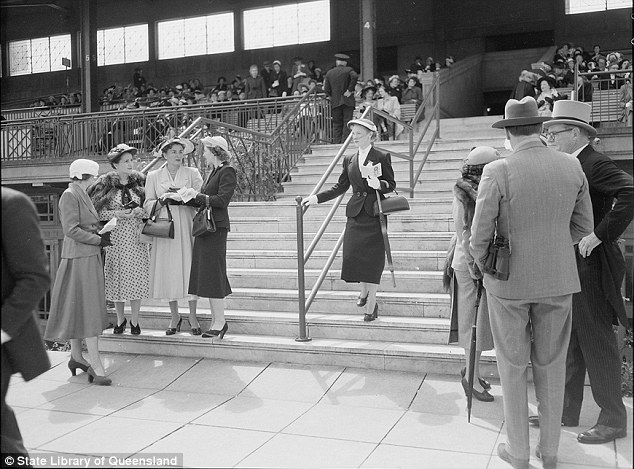 …and at the Melbourne Cup Fashions in the early 50s
Rotary Club of Canterbury: Let’s Stay Connected Project
5
[Speaker Notes: https://commons.wikimedia.org/w/index.php?search=race+day+fashions&title=Special%3ASearch&go=Go&ns0=1&ns6=1&ns12=1&ns14=1&ns100=1&ns106=1#/media/File:StateLibQld_2_206817_Mannequins_modelling_race_day_fashions_at_Ascot,_Brisbane,_1935.jpg
https://i.dailymail.co.uk/i/pix/2015/05/08/04/2853EA7300000578-3071525-A_day_at_the_races_Women_gossiping_in_their_finest_at_the_Melbou-a-117_1431057525806.jpg]
The Place to be Seen – the Melbourne Cup
In 1962 in a bid to attract more women to the male dominated racetrack, the Victoria Racing Club introduced the “Fashions on the Field” competition.
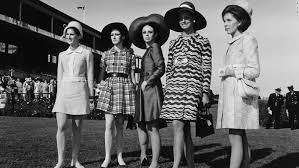 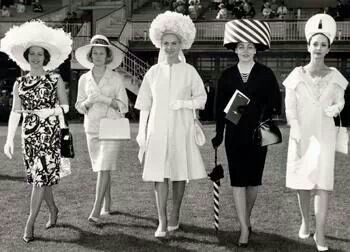 Fashions on the Field has been a feature of Melbourne racing ever since.
6
Rotary Club of Canterbury: Let’s Stay Connected Project
[Speaker Notes: https://www.google.com/search?q=Fashions+on+the+field+in+the+60s&rlz=1C1ASUT_enAU843AU843&sxsrf=ALeKk03JG4azN0xB9xPItAnoVpvyfNTcJA:1597831393157&tbm=isch&source=iu&ictx=1&fir=WTO9TXMfdpzg_M%252CiYAVrr1BWjZ6WM%252C_&vet=1&usg=AI4_-kRUJO82mFEujOltPrGcNJxovFPlKQ&sa=X&ved=2ahUKEwj1kObkgafrAhVe7nMBHYLvAjMQ9QEwCHoECAoQKQ&cshid=1597831449853197&biw=1366&bih=625#imgrc=q7wYaEjFb8aV1M
https://www.standard.net.au/story/1880832/gallery-historical-photos-at-flemington-racecourse/]
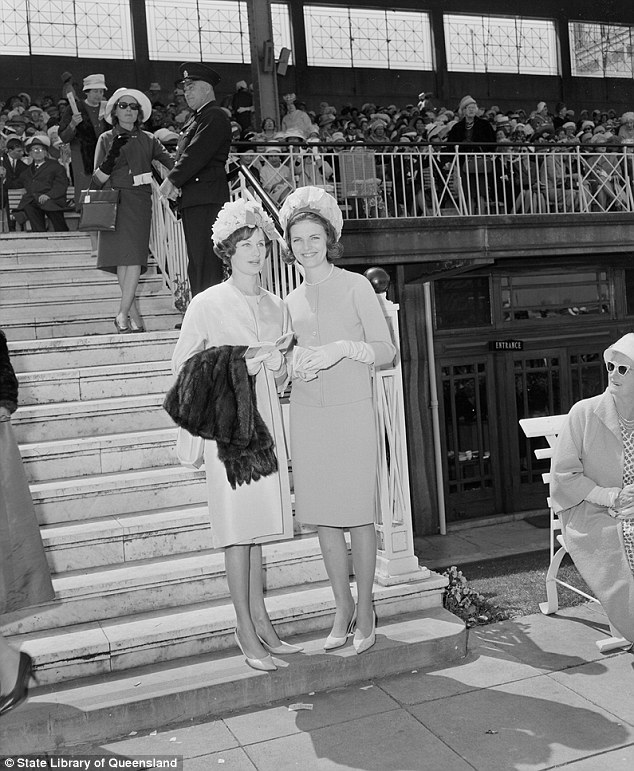 The Place to be Seen – the Melbourne Cup
Jan Taylor
Miss Australia 1961
at the Melbourne Cup
Rotary Club of Canterbury: Let’s Stay Connected Project
7
[Speaker Notes: https://www.dailymail.co.uk/femail/article-3071525/The-evolution-Australian-Race-Day-fashion-Black-white-pictures-archives-reveal-glory-days-fashions-field.html
https://en.wikipedia.org/wiki/White_shift_dress_of_Jean_Shrimpton]
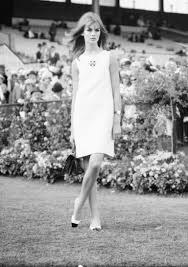 The Place to be Seen – the Melbourne Cup
Jean Shrimpton
UK model in the “Dress that shocked the Nation”
5 inches above the knee
No stockings
No gloves 
“I fear that Melbourne is not ready for me yet.”
8
Rotary Club of Canterbury: Let’s Stay Connected Project
[Speaker Notes: https://www.dailymail.co.uk/femail/article-3071525/The-evolution-Australian-Race-Day-fashion-Black-white-pictures-archives-reveal-glory-days-fashions-field.html
https://en.wikipedia.org/wiki/White_shift_dress_of_Jean_Shrimpton]
Other Places to be Seen – Georges
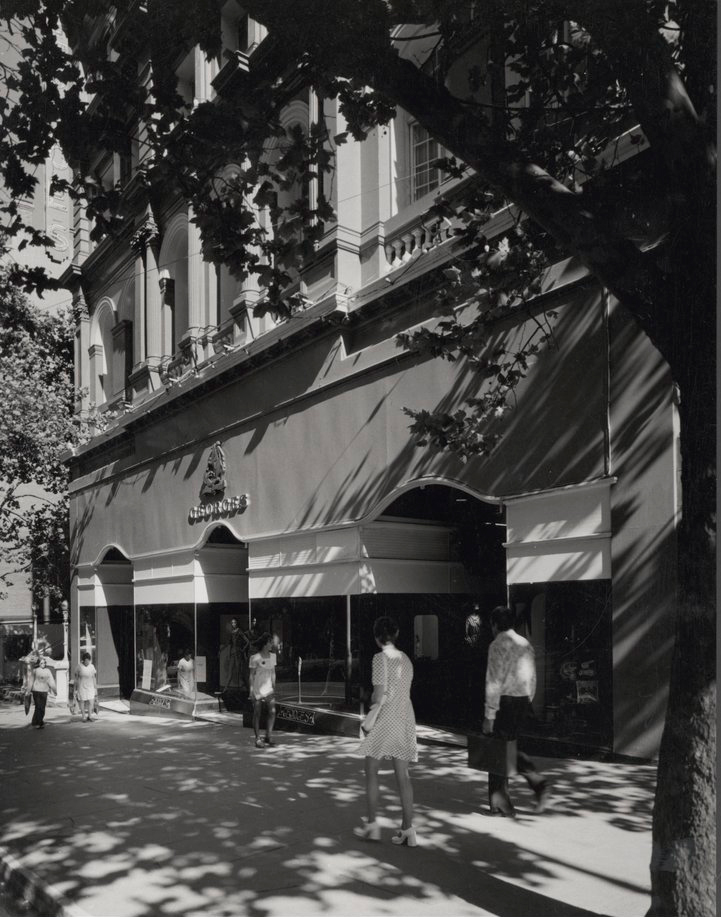 Georges was always the heart of elegance. Established by brothers Willie and Harley George in 1880 and moving to its ‘Paris end of Collins Street’ location in 1889, it evolved into one of the most exclusive department stores in Melbourne.
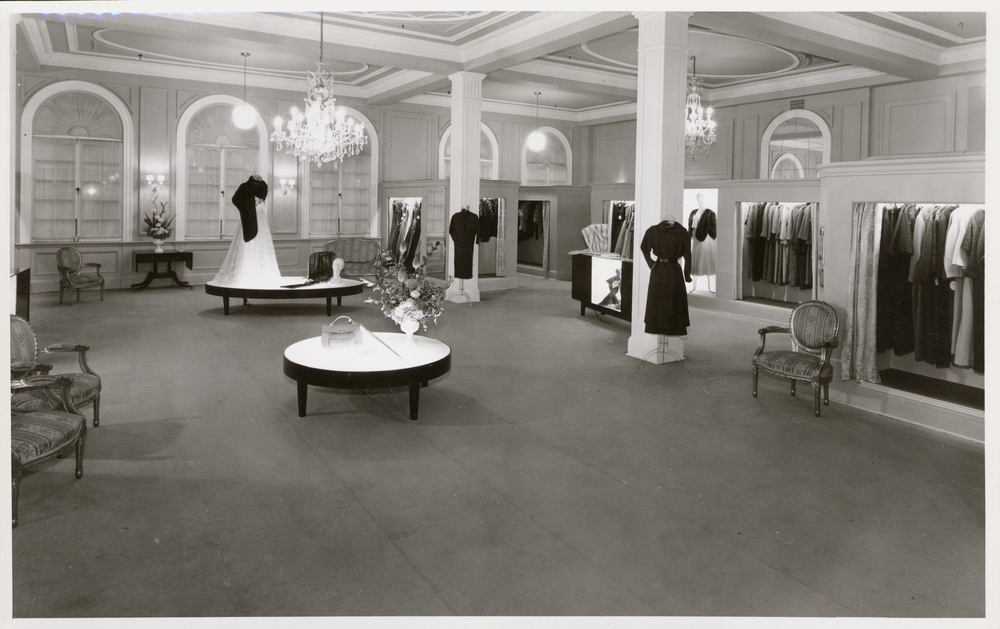 In the 1950s and ’60s there others too. Remember Ball & Welch, Buckley & Nunn, Foy & Gibson? But only Georges represented international fashion and style in Melbourne.
Rotary Club of Canterbury: Let’s Stay Connected Project
9
[Speaker Notes: https://blogs.slv.vic.gov.au/our-stories/melbournes-lost-department-stores/
https://blogs.slv.vic.gov.au/our-stories/melbournes-lost-department-stores/]
Other Places to be Seen – Block Arcade
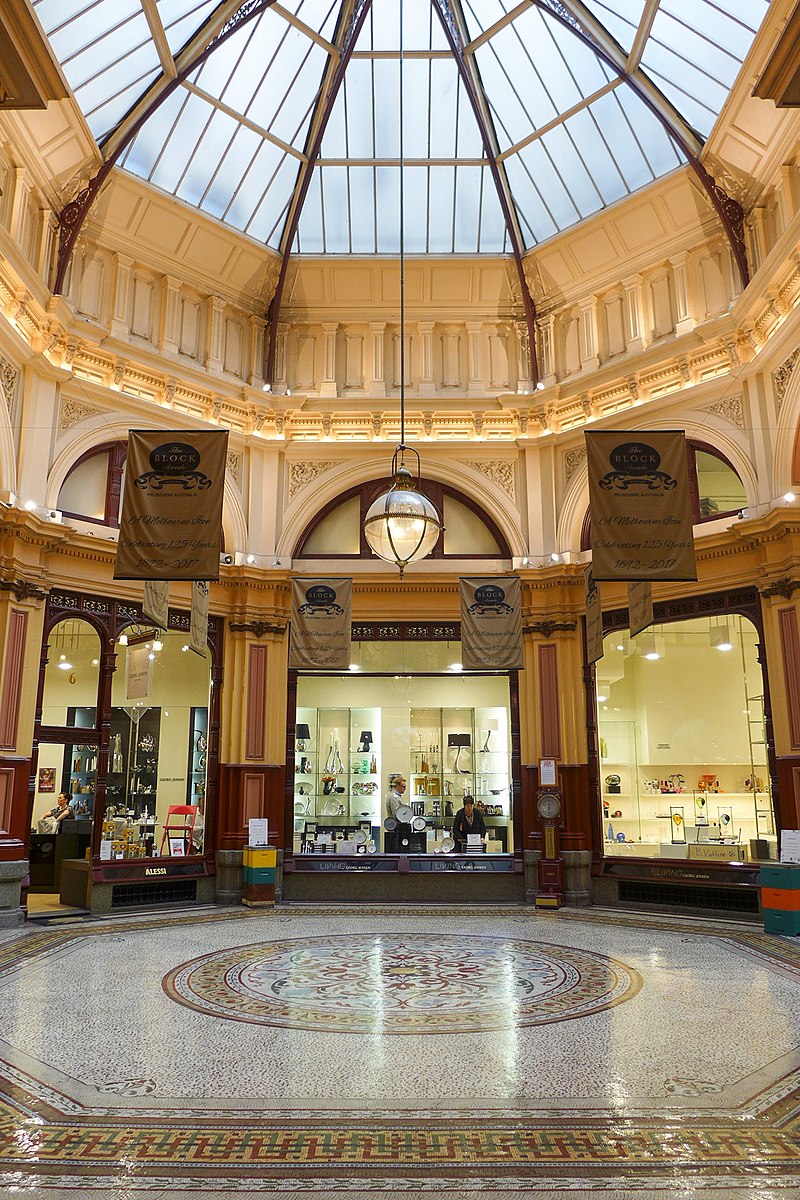 Melbourne's impressive Block Arcade was constructed in 1891 and is as much a popular shopping precinct today as when it was built.
Modelled after the Galleria Vittorio Emanuele in Milan, Melbourne’s Block Arcade is a ‘place to shop and be seen’.
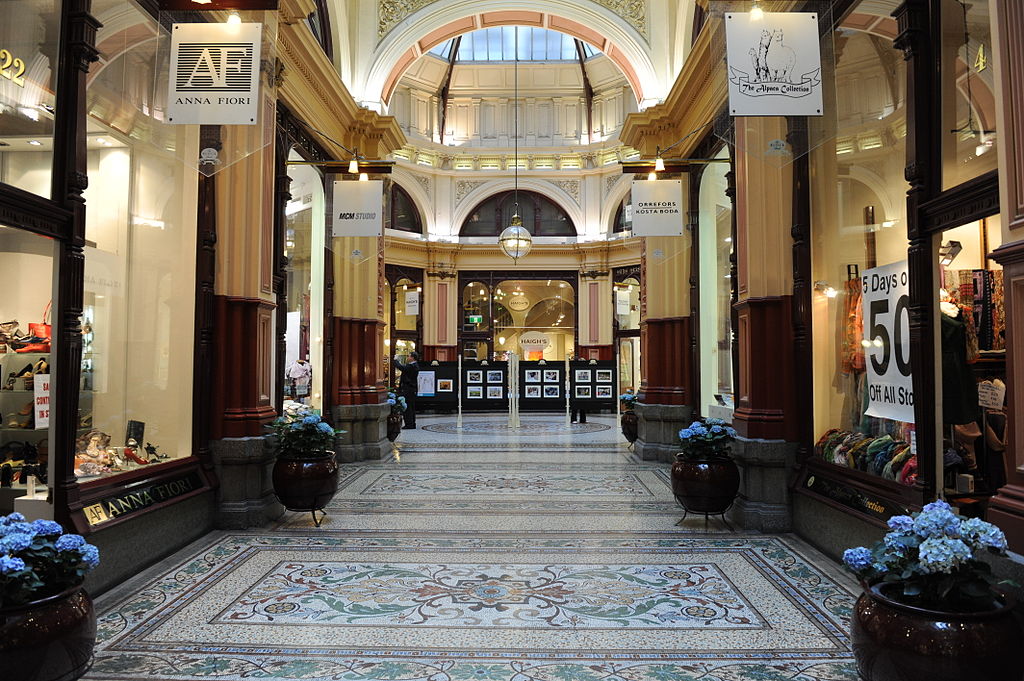 It opened with 15 milliners, three lace shops, a photographer and Hopetoun Tea Rooms. The Tea Room was bought for 18 pounds and remains open for business today.
Rotary Club of Canterbury: Let’s Stay Connected Project
10
[Speaker Notes: https://en.wikipedia.org/wiki/Block_Arcade,_Melbourne#/media/File:The_Block_Arcade_interior,_Melbourne.jpg
https://en.wikipedia.org/wiki/Block_Arcade,_Melbourne#/media/File:The_Block_Arcade_Central_atrium_201708.jpg]
Other Places to be Seen – Block Arcade
A trip to the Block Arcade is never complete without the decadence of High Tea at the Hopetoun Tea Rooms. Full of old-world charm, it was known to draw queues – both for its extensive menu of English
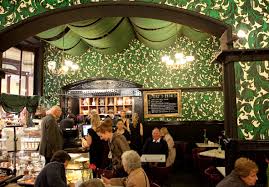 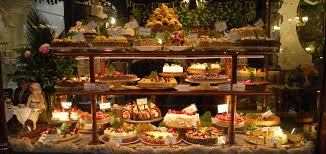 teas, herbal infusions and more exotic blends, and for its extravagant window displays of cakes, tarts and muffins.
11
Rotary Club of Canterbury: Let’s Stay Connected Project
[Speaker Notes: https://www.broadsheet.com.au/melbourne/food-and-drink/article/128-year-old-melbourne-institution-hopetoun-tea-rooms-sale
https://en.wikipedia.org/wiki/Block_Arcade,_Melbourne#/media/File:Tea_rooms_store_front_in_Collins_Street,_Melbourne.jpg]
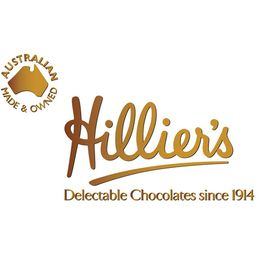 Other Places to be Seen – Hilliers
Ernest Hillier made Australia’s first chocolates in 1916.
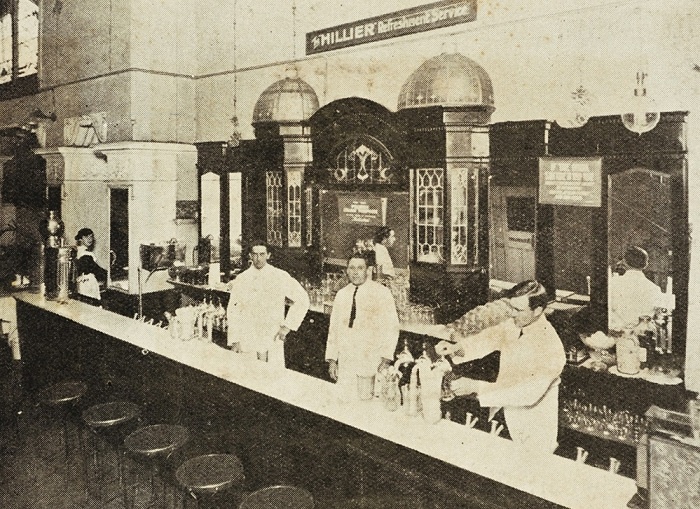 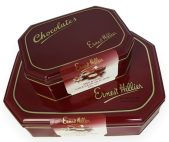 The highlight of a shopping trip 
to the city with my mother was 
our final stop, Ernest Hilliers Café, beside the Regent Theatre in Collins Street. I remember fondly my favourite….. a Banana Split, with chocolate sauce and peanuts.
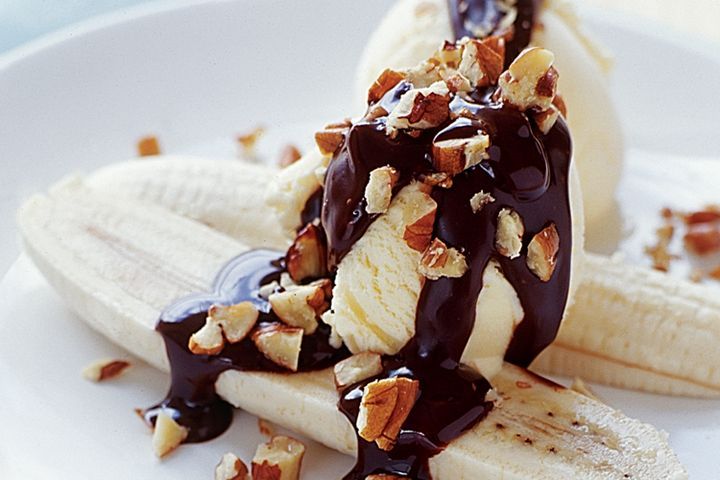 12
Rotary Club of Canterbury: Let’s Stay Connected Project
[Speaker Notes: https://pbs.twimg.com/profile_images/2752471739/5b059b32a42a276aec33b5b5d15f27dc_400x400.jpeg
https://australianfoodtimeline.com.au/earnest-hillier/
https://australianfoodtimeline.com.au/earnest-hillier/
https://www.taste.com.au/recipes/banana-split/3b01b775-2be2-4a15-9326-0ca09178b1eb]
Popular Fashion Magazines
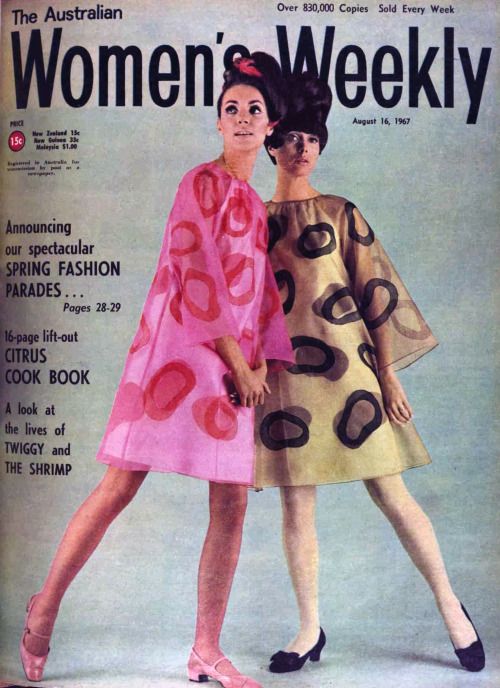 For many years, Women’s Weekly was the premier magazine in Australia. It was started in 1933 by Frank Packer as a weekly publication.
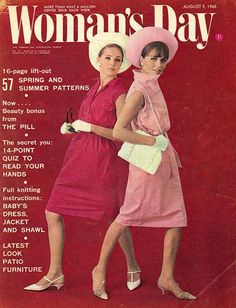 Rotary Club of Canterbury: Let’s Stay Connected Project
13
[Speaker Notes: https://likesoldclothes.tumblr.com/post/79147047960/womans-day-australia-august-9-1965
https://theswinginsixties.tumblr.com/post/74370085678/designer-fashion-music-shopping-internet-clothes-beauty]
Iconic designers
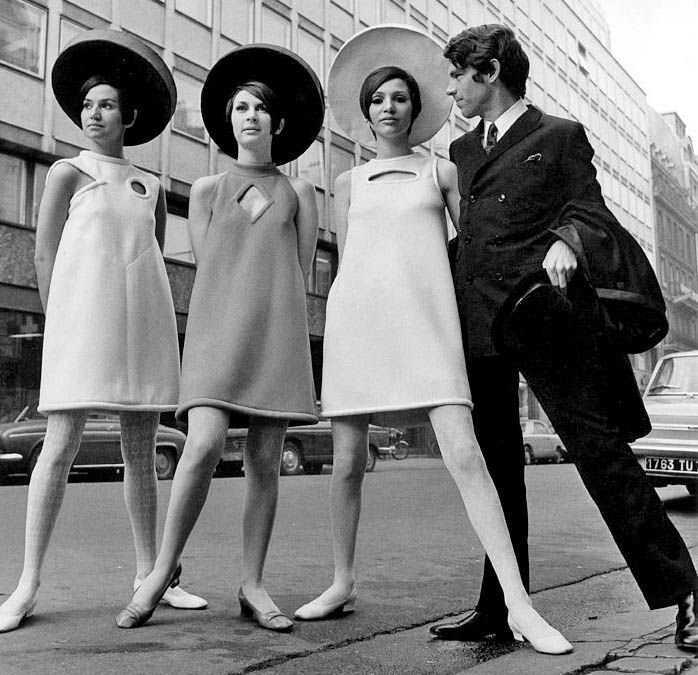 Pierre Cardin was already a trained tailor by the age of fourteen.  He began his couture career at Christian Dior.
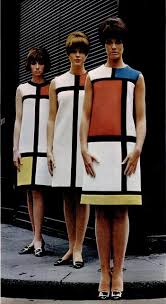 Yves St Laurent paid tribute to the Dutch artist Piet Mondrian in this jersey shift dress – devoted to the artist’s geometric works. It caused a sensation when shown as part of the fall/winter 1965 haute couture show.
Rotary Club of Canterbury: Let’s Stay Connected Project
14
[Speaker Notes: https://blog.colettehq.com/inspiration/pierre-cardin-geometric-guru
https://snapfashion.wordpress.com/tag/mondrian-dress-ysl/]
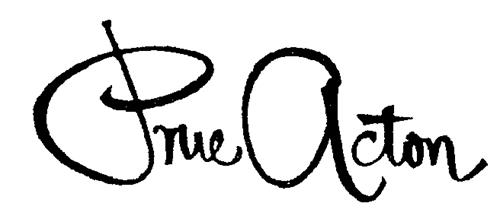 Prue Acton
Fashion and business entrepreneur Prue Acton established her signature label in the 1960s. She was a new wave designer who was shaping the new youth fashion industry.
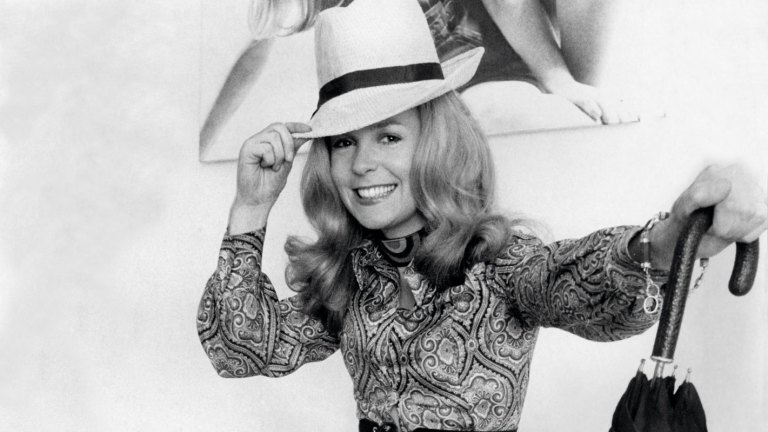 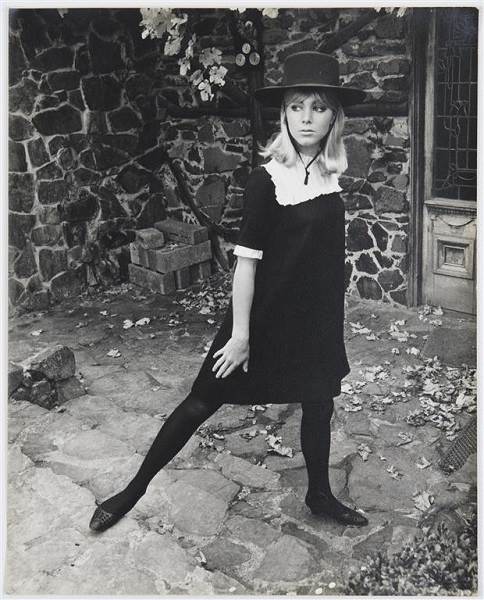 In 1963, aged 21, she established her fashion design business in Flinders Lane. It turned over 350 designs a year and sold an average of 1,000 dresses a week through 80 outlets in Australia and New Zealand. She also developed her own range of cosmetics.
Rotary Club of Canterbury: Let’s Stay Connected Project
15
[Speaker Notes: https://www.smh.com.au/entertainment/art-and-design/design-of-a-lifetime-prue-acton-exhibition-opens-at-bayside-arts-and-cultural-centre-20160212-gms88y.html
https://www.art-almanac.com.au/new-look-1960s-fashion-melbourne/prueacton-medium/]
The most stylish women….
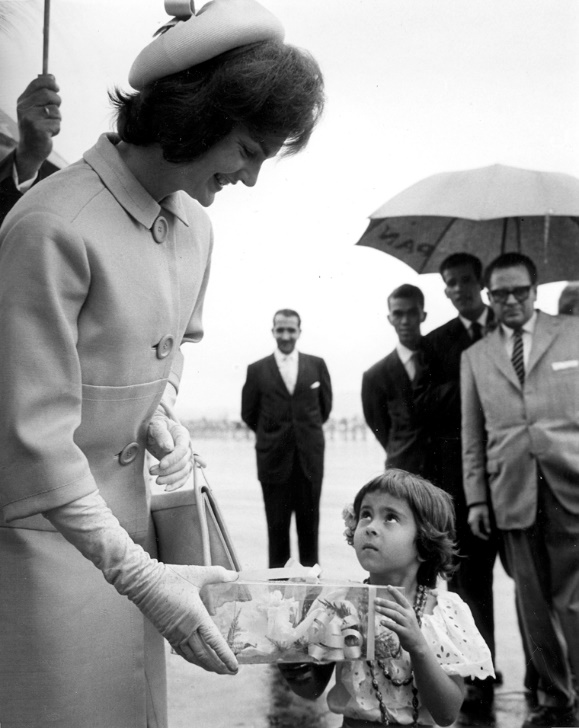 Jacqueline Kennedy
Fashion Icon and First Lady of the United States of America, 1961.
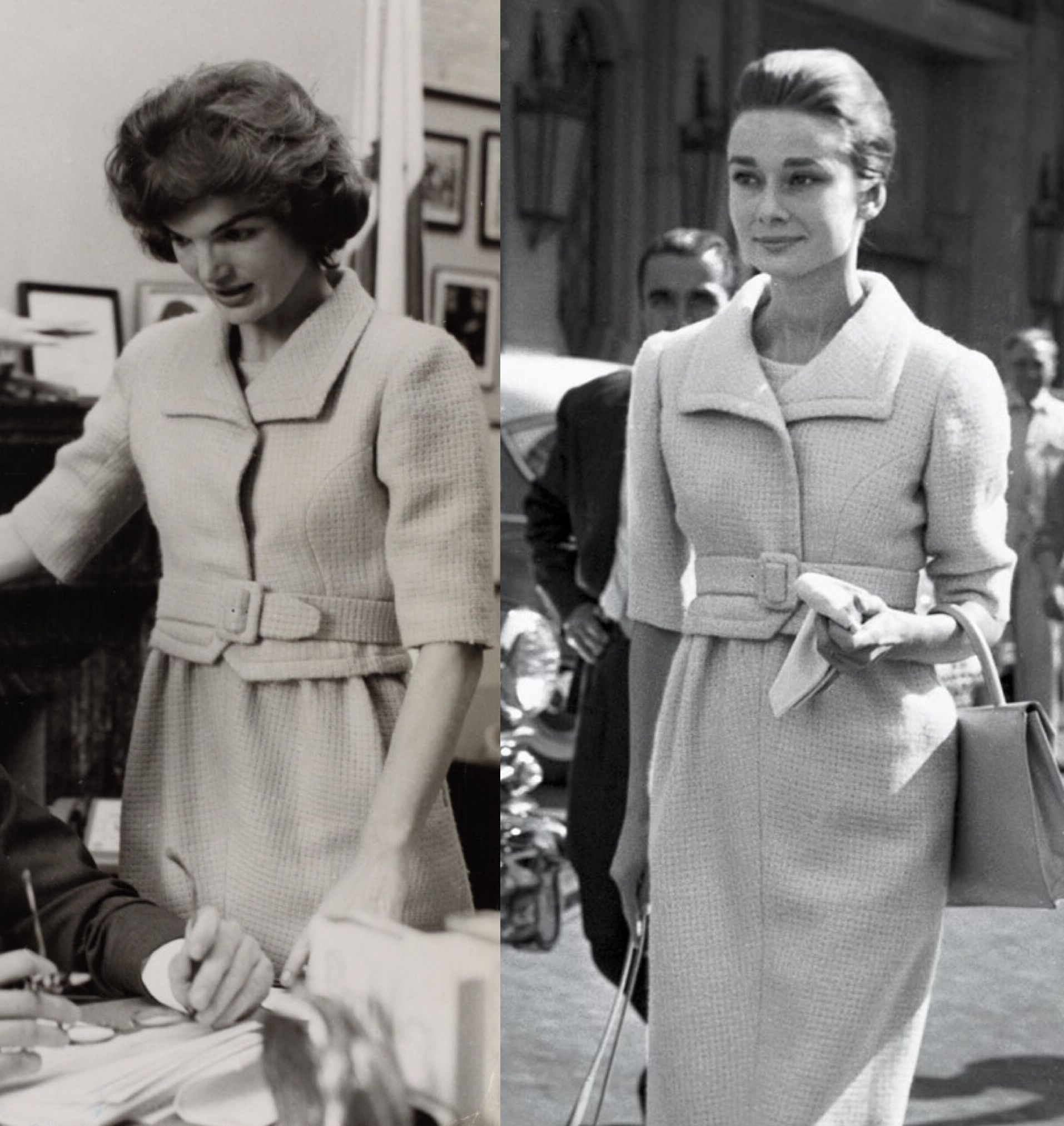 Jacqueline Kennedy and Audrey Hepburn wearing Givenchy
Rotary Club of Canterbury: Let’s Stay Connected Project
16
[Speaker Notes: https://commons.wikimedia.org/wiki/File:JKO_606P.jpg
https://www.google.com/search?q=jacqueline+kennedy+wears+givenchy&rlz=1C1ASUT_enAU843AU843&sxsrf=ALeKk024DO97zMeNDCK0c6l4d-vrQvU0gA:1598070510669&tbm=isch&source=iu&ictx=1&fir=VmEyVhuQNjRIkM%252CiZ2YSBV42uHfTM%252C_&vet=1&usg=AI4_-kSnJKS5krW5-2ovkkI-DnSVyv7EPw&sa=X&ved=2ahUKEwjI3fTI_K3rAhUiILcAHS_DBzcQ9QEwAHoECAoQEQ#imgrc=VmEyVhuQNjRIkM]
The most stylish women….
Grace Kelly, the American actress who, after starring in several significant films in the early to mid-1950s, became Princess of Monaco
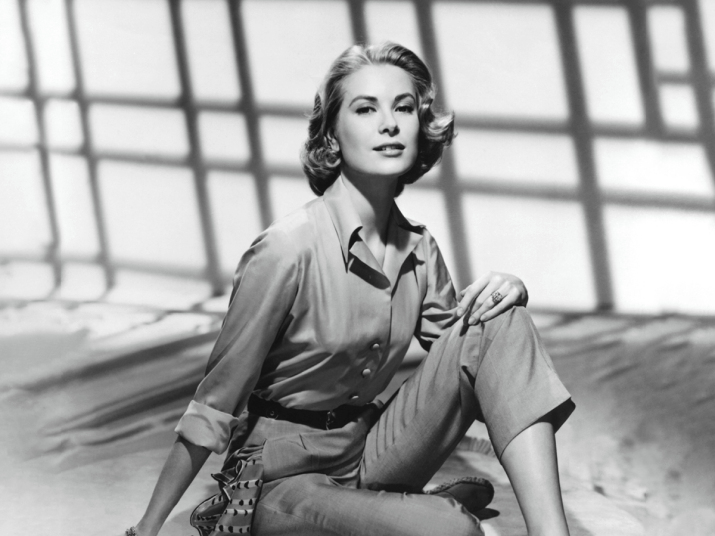 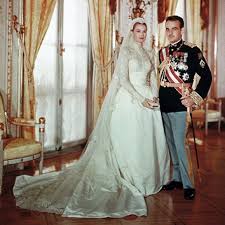 by marrying Prince Rainier III in April 1956. 
And who can forget the elegance of that gown?
Rotary Club of Canterbury: Let’s Stay Connected Project
17
[Speaker Notes: https://www.firstforwomen.com/posts/entertainment/grace-kelly-diet-170264
https://www.glamour.com/story/never-before-seen-photos-grace-kelly-prince-rainier-of-monaco-wedding]
Let’s not forget the Royals….
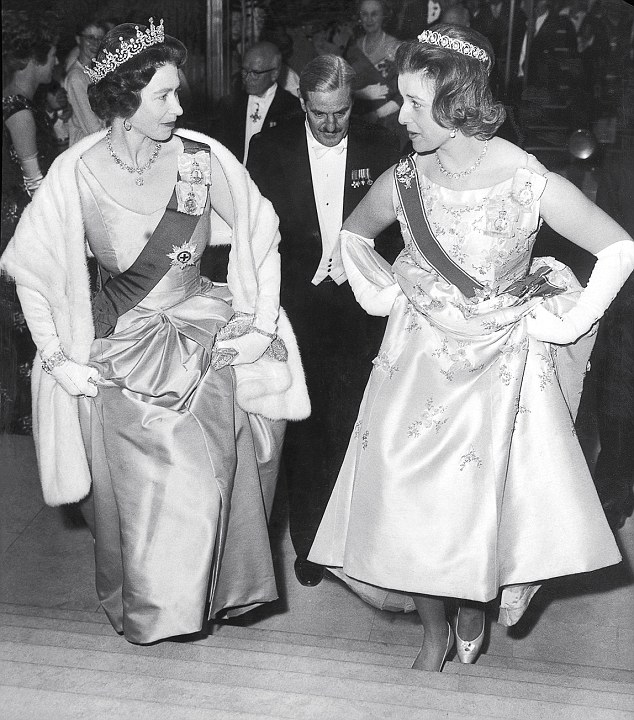 Princess Alexandra is the first cousin and a close confidante of The Queen. They have  demonstrated poise and style over the years.
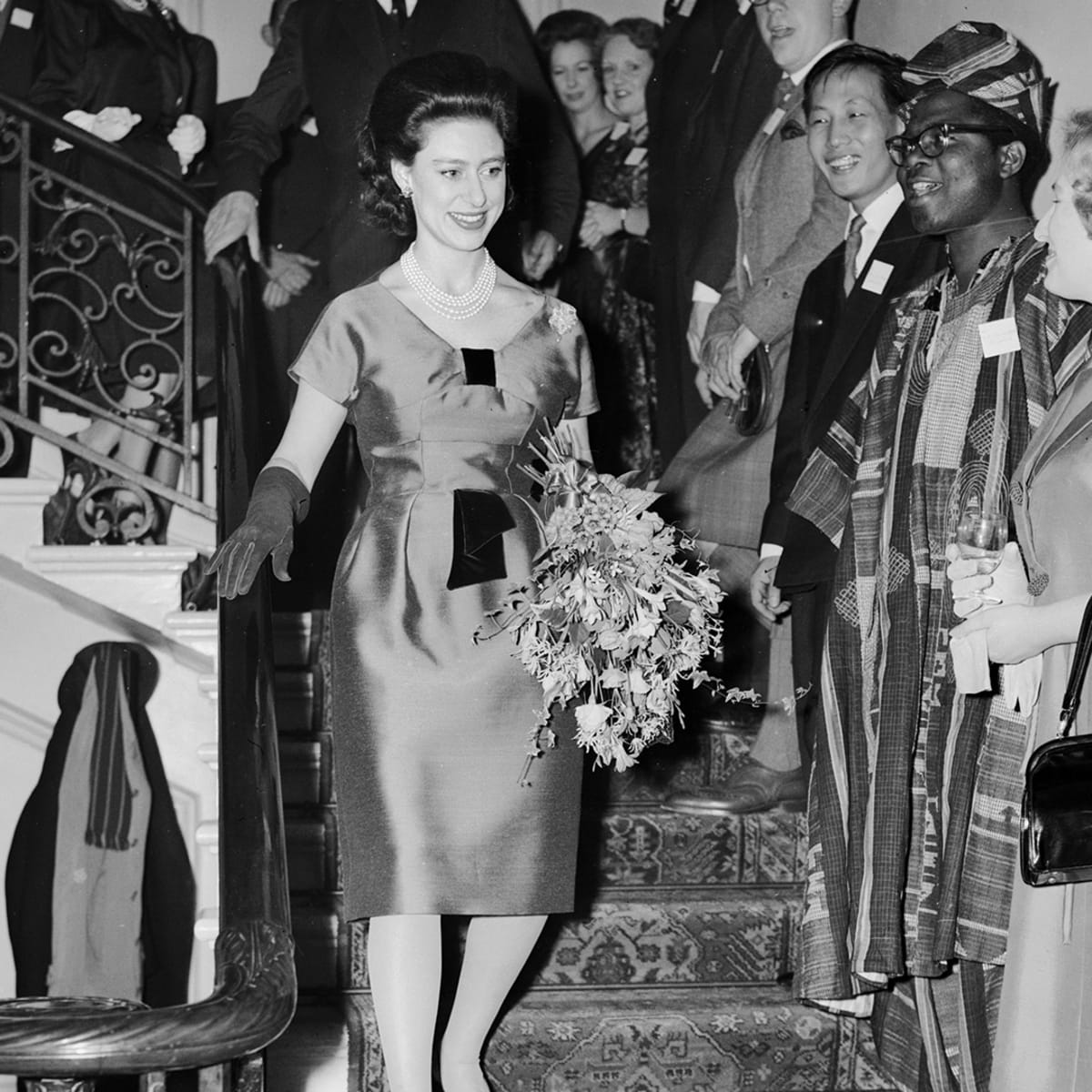 But who can forget Princess Margaret, who took Royal style…. and scandal… to another level.
Rotary Club of Canterbury: Let’s Stay Connected Project
18
[Speaker Notes: https://www.dailymail.co.uk/femail/article-6576865/Palace-denies-Princess-Alexandra-stepping-public-duties.html
https://www.biography.com/news/princess-margaret-worst-party-guest]
Australian models of the 60s
Maggie Tabberer’s name has been synonymous with fashion and style in this country for more than 60 years.
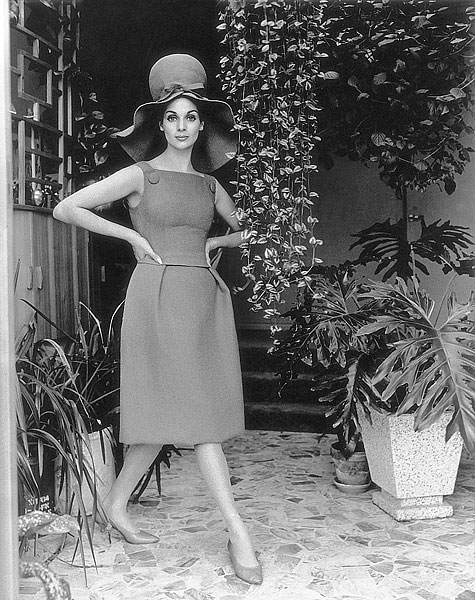 From model to editor, television host, fashion designer and retailer, Tabberer has done the lot.
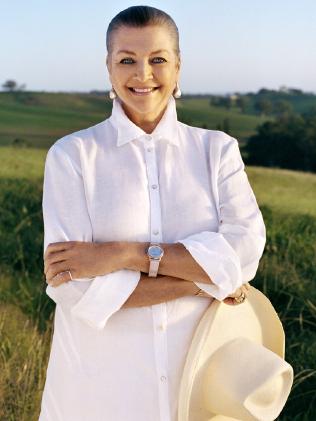 19
Rotary Club of Canterbury: Let’s Stay Connected Project
[Speaker Notes: https://nga.gov.au/exhibition/karshshmith/detail.cfm?IRN=66837&BioArtistIRN=12439&mystartrow=25&realstartrow=25
https://cdn.newsapi.com.au/image/v1/ccc640808b26aff4f0345d44d0db2b17?width=316]
Australian models of the 60s
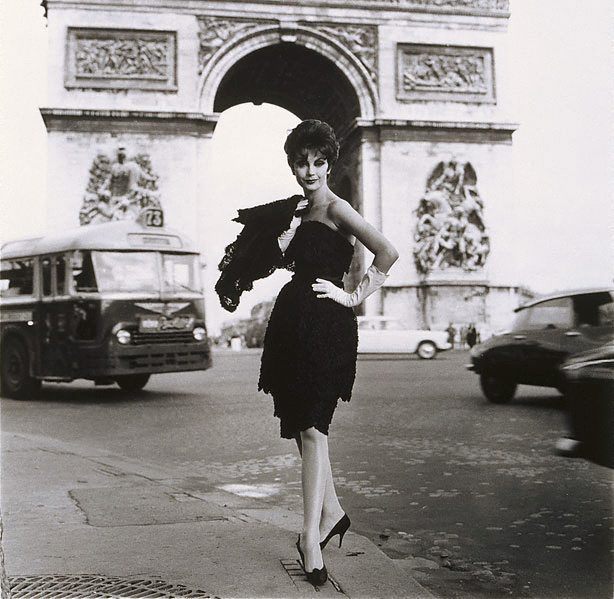 Jean Newington is seen here wearing a Nina Ricci design in Paris.
Sadly in later years Jean became a hoarder and lived a lonely life in Sydney.
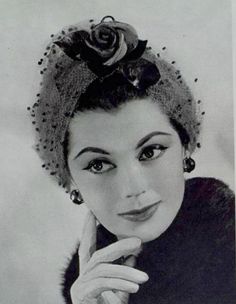 Rotary Club of Canterbury: Let’s Stay Connected Project
20
[Speaker Notes: https://www.artgallery.nsw.gov.au/collection/works/359.1991/?tab=shop
https://www.thmotion.com/product_info.php?c=satin%20turban%20the%20evie%201920s%20glamour]
Australian models of the 60s
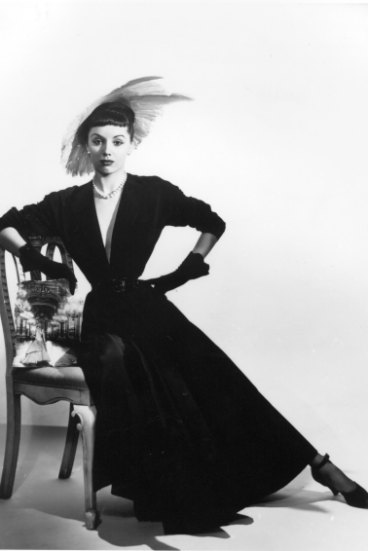 Bambi Smith photographed here by Athol Shmith in Melbourne in the 60s. She later became the Countess of Harewood, causing a scandal when she gave birth to the Earl of Harewood’s 
son while the Earl 
was still married.
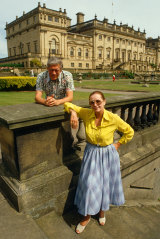 The Dowager Countess of Harewood
Rotary Club of Canterbury: Let’s Stay Connected Project
21
[Speaker Notes: https://cv.vic.gov.au/stories/creative-life/athol-shmith/no-title-fashion-illustration-model-patricia-tuckwell/
https://www.thetimes.co.uk/article/the-dowager-countess-of-harewood-obituary-9p2smq53s]
The Ostrich Feather Dress
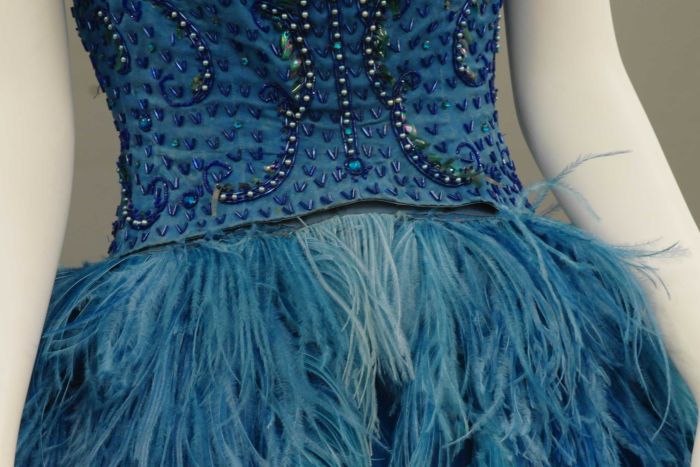 The model  wearing this amazing creation is Ann Chapman, a big name in the industry at the time. This elaborate royal blue hand-dyed ostrich feather dress, studded with sequins, beads and diamantes is now housed in the National Gallery of Victoria.
The original owner was Australian Annette Klooger, an international singer and television presenter, who bought the dress from La Petite, a salon in Melbourne on Collins Street.
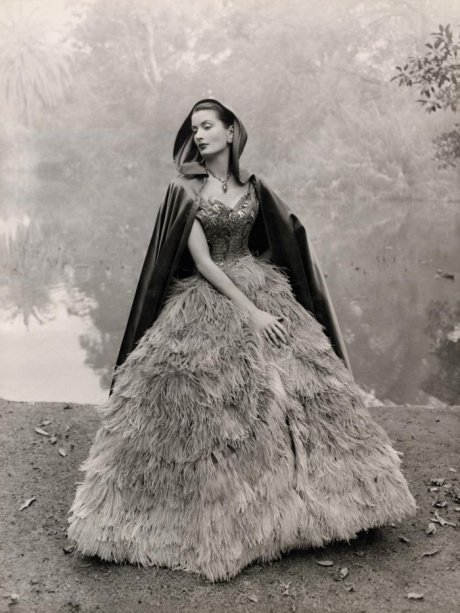 Rotary Club of Canterbury: Let’s Stay Connected Project
22
[Speaker Notes: https://www.abc.net.au/news/2016-03-01/dress-in-glamorous-black-and-white-photograph-from-1960s-found/7177712?nw=0
https://www.abc.net.au/news/2016-03-01/dress-in-glamorous-black-and-white-photograph-from-1960s-found/7177712?nw=0]
Fashion Photographer – Athol Shmith
Australian studio portrait and fashion photographer and photography educator was born in Melbourne. He contributed to the promotion of international photography within Australia as much as to the fostering of Australian photography to the world.
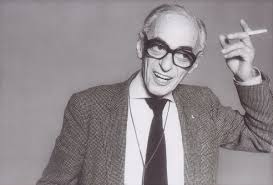 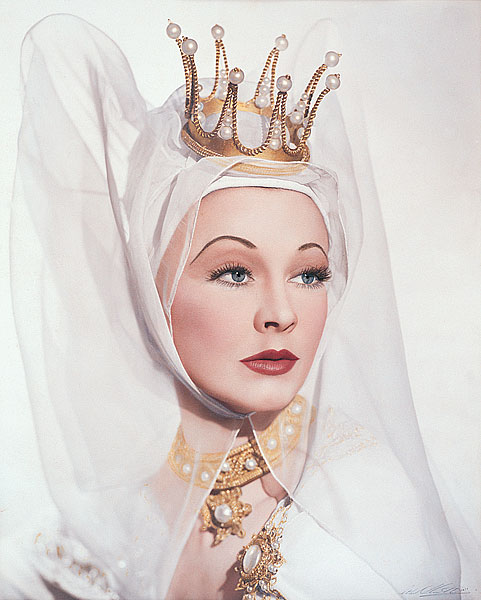 Athol Shmith was charming and witty, and it is said that “he treated his models like princesses”. Perhaps his portrait of Vivien Leigh bears testament to that statement.
Rotary Club of Canterbury: Let’s Stay Connected Project
23
[Speaker Notes: https://www.portrait.gov.au/portraits/1999.57/athol-shmith
https://nga.gov.au/exhibition/karshshmith/detail.cfm?IRN=54204&BioArtistIRN=12439&mystartrow=13&realstartrow=13]
Fashion Photographer – Athol Shmith
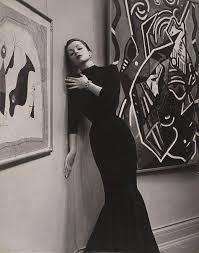 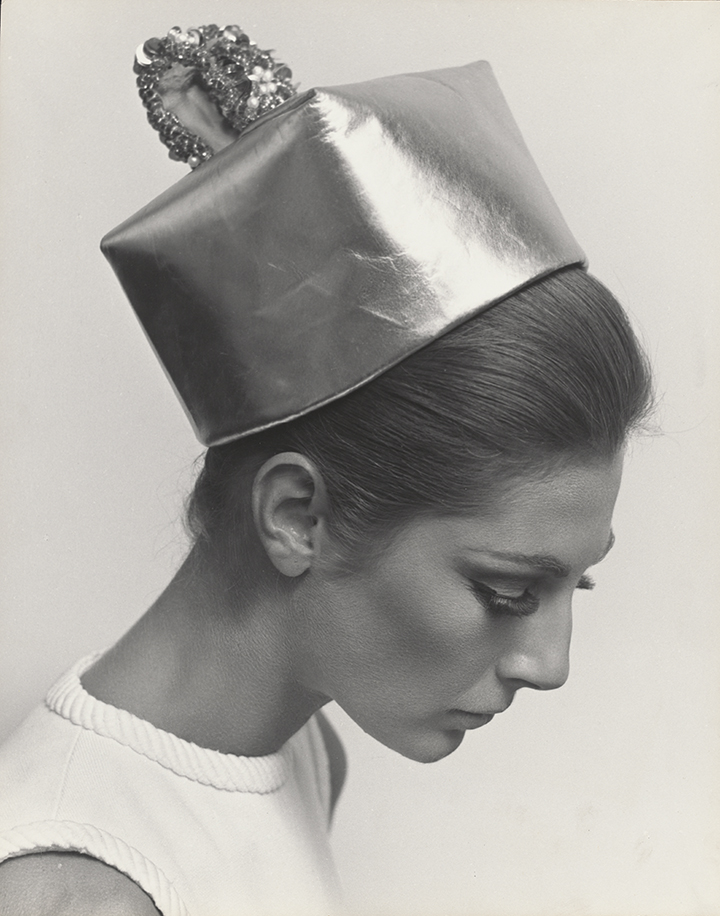 From high fashion, hats, trouser suits … and even Paton’s knitting patterns.
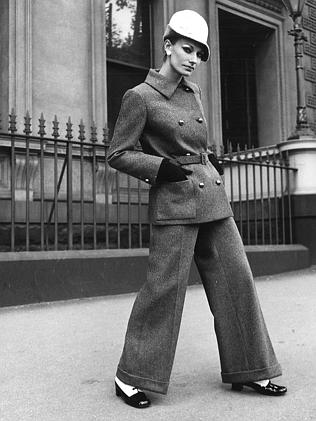 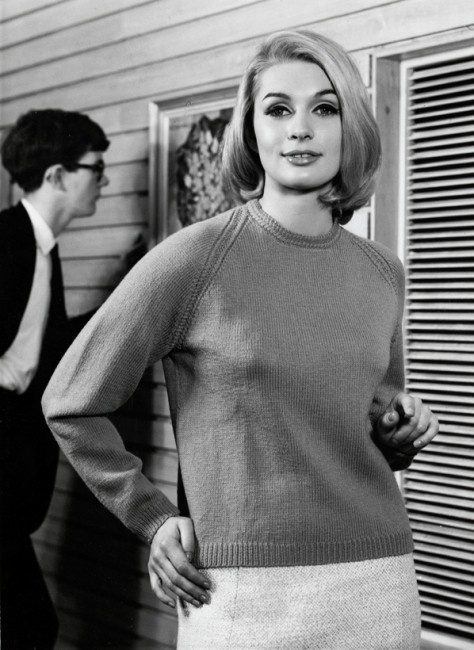 Rotary Club of Canterbury: Let’s Stay Connected Project
24
[Speaker Notes: https://www.abc.net.au/news/2016-12-12/athol-shmith-fashion-photographs-on-display-at-national-library/8099622?pfm=ms
https://www.artgallery.nsw.gov.au/collection/works/?artist_id=shmith-athol
http://melbournehub.blogspot.com/2014/06/photo-essay-take-look-back-at-everyday_9640.html
https://www.broadsheet.com.au/melbourne/art-and-design/entries-modern-tomorrow-closing-soon]
Fashion in the 70s
The 1970s are one of the most revisited decades when it comes to fashion, and they continue to influence modern style.
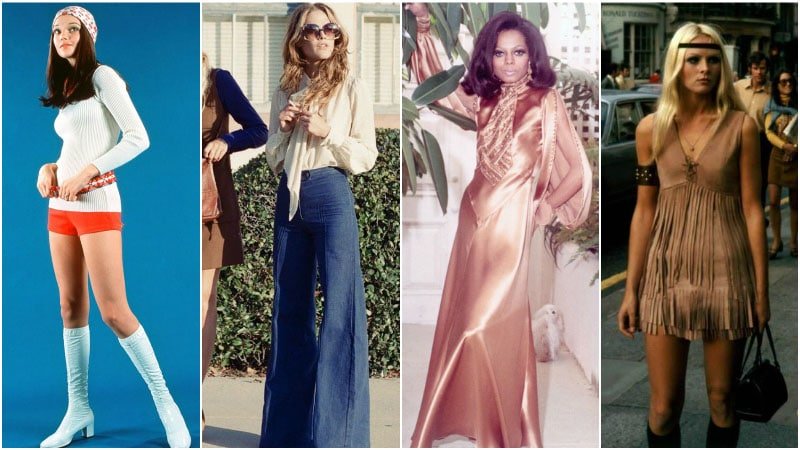 Thanks to the era’s whimsical uniqueness and freedom of expression, the ’70s and its style are something to which both designers and fashion-lovers are continuously drawn. From hippy and glam rock to disco and bohemian, the decade encapsulates numerous iconic styles that are still wearable today.
25
Rotary Club of Canterbury: Let’s Stay Connected Project
[Speaker Notes: https://www.thetrendspotter.net/70s-fashion-trend/]
Style icons of the 70s
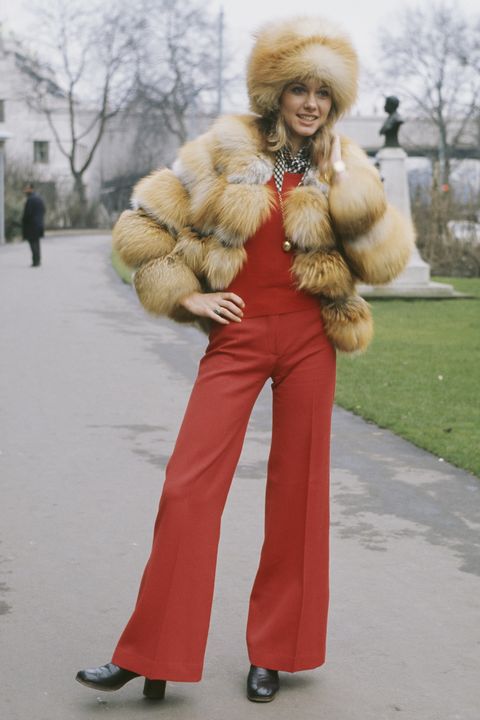 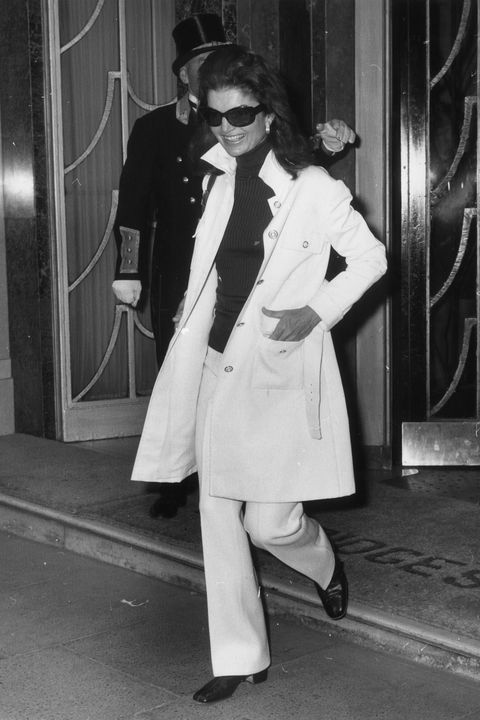 Jacqueline Kennedy Onassis
Olivia 
Newton John
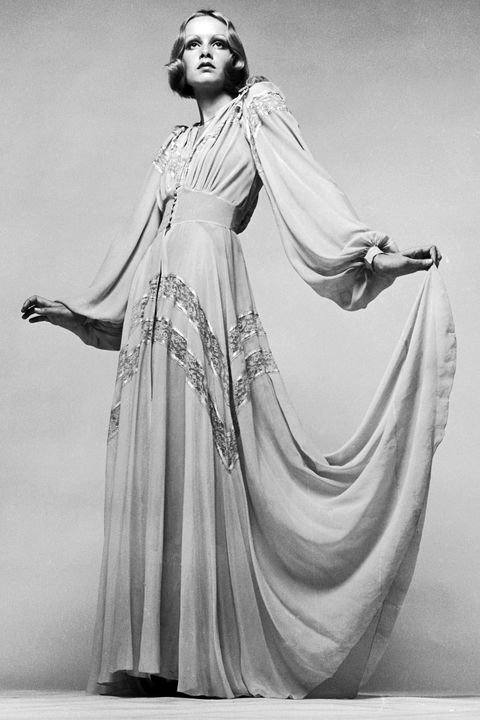 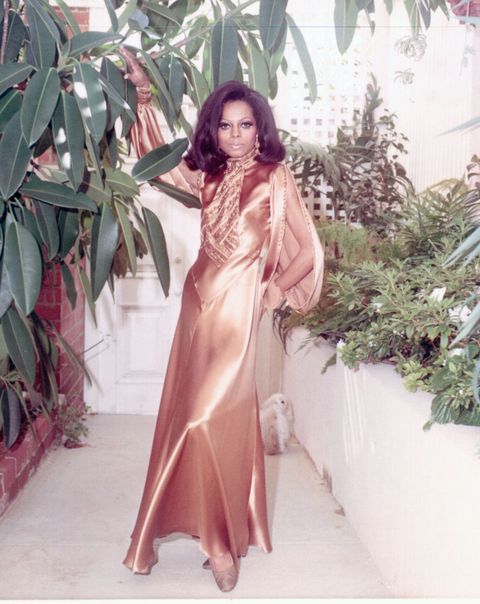 Twiggy
Diana Ross
(Supremes)
Rotary Club of Canterbury: Let’s Stay Connected Project
26
[Speaker Notes: https://www.telegraph.co.uk/films/jackie/true-fashion-icon-jackie-kennedy/
https://www.crfashionbook.com/culture/a23337615/olivia-newton-john-fashion-line/
https://www.elle.com/fashion/celebrity-style/g27315/70s-fashion-in-photos/
https://www.essence.com/fashion/diana-ross-iconic-style/]
What were you wearing in the 70s?
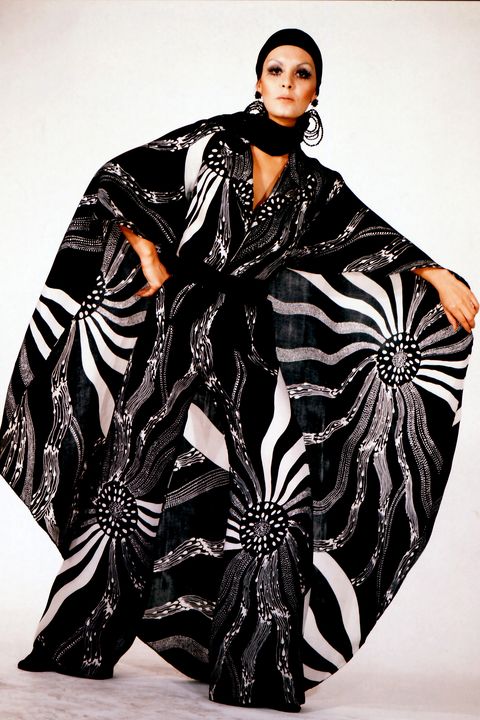 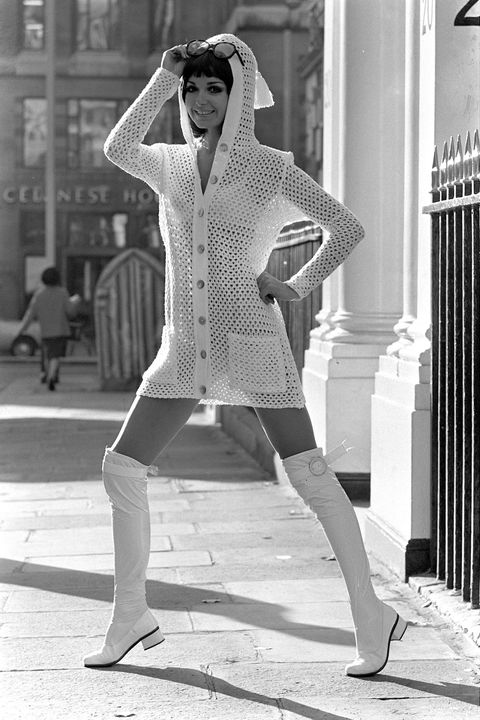 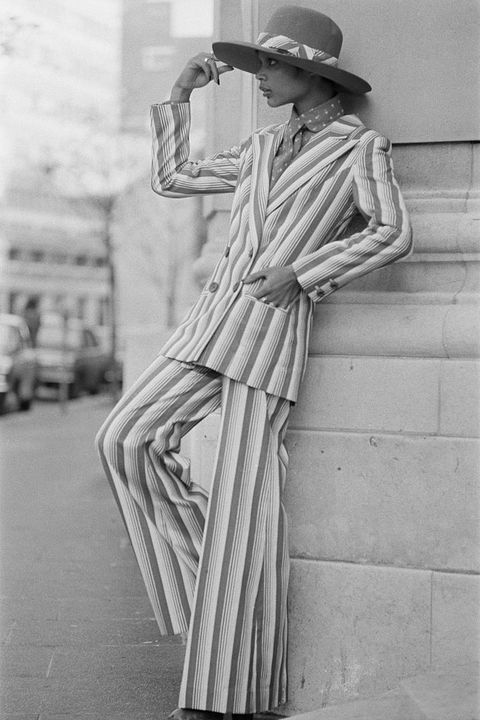 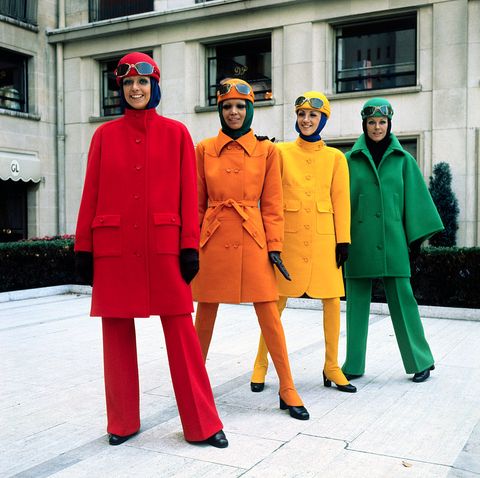 Rotary Club of Canterbury: Let’s Stay Connected Project
27
[Speaker Notes: http://www.townandcountrymag.com/style/fashion-trends/news/g1760/70s-fashion-in-photos/
https://www.elle.com/fashion/trend-reports/g28520318/70s-fashion-style-trends/
https://www.harpersbazaar.com/fashion/trends/g6495/70s-fashion-in-photos/
https://www.harpersbazaar.com.sg/gallery/year-born-fashion-trends-90-80/]
What were you wearing in the 70s?
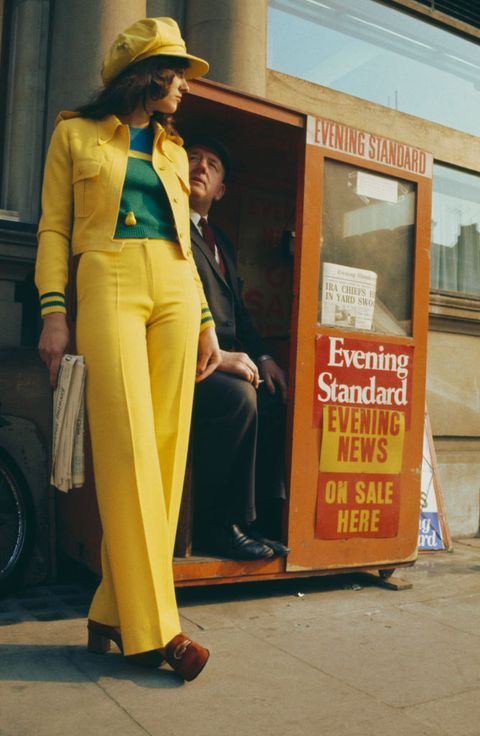 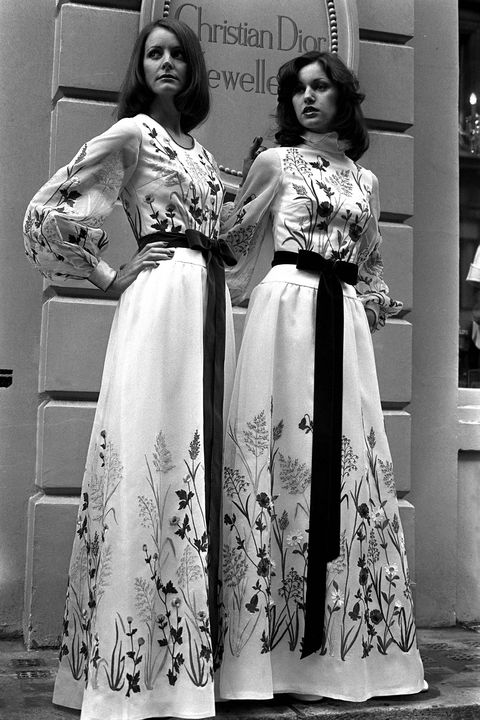 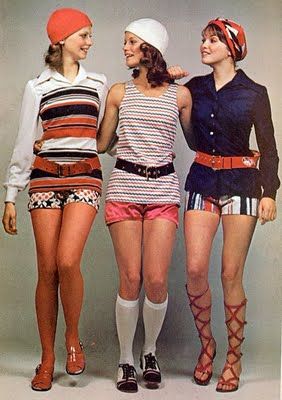 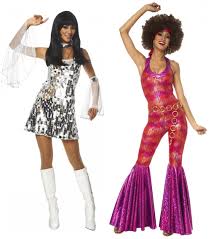 Rotary Club of Canterbury: Let’s Stay Connected Project
28
[Speaker Notes: https://www.townandcountrymag.com/style/fashion-trends/news/g2069/100-years-of-style/
https://www.retrospace.org/2011/01/bad-fashion-18-colors-of-seventies.html
https://www.harpersbazaar.com/fashion/trends/g6495/70s-fashion-in-photos/
https://www.clbxg.com/Disco-Themed-Dresses/]
Fashion in the 80s
This was a decade of bold style, colours, and silhouettes – and heaps of permed hair. Trends spanned ripped tights and biker jackets to polished oversized blazers and poof skirts. Style icons ranged from Joan Jett to Joan Collins. It was one of the most eclectic decades in fashion.
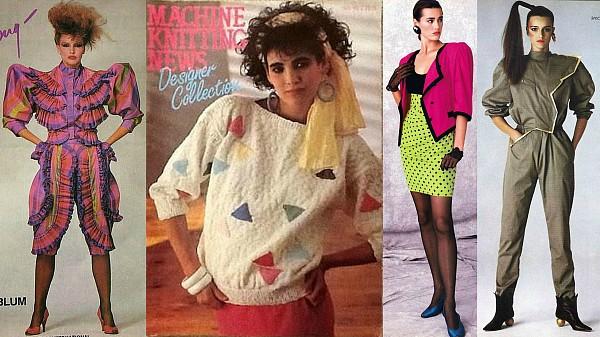 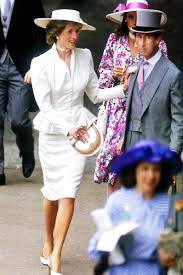 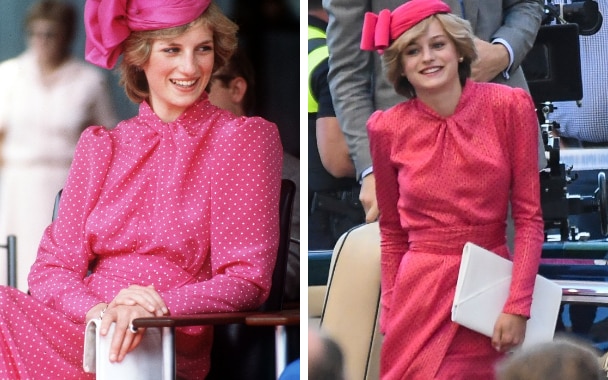 Princess Diana also emerged as a style icon.
Rotary Club of Canterbury: Let’s Stay Connected Project
29
[Speaker Notes: https://www.simplyeighties.com/80s-fashion.php
https://www.thesun.co.uk/tvandshowbiz/10086818/the-crown-emma-corrin-princess-diana/
https://www.townandcountrymag.com/style/fashion-trends/g28074440/princess-diana-royal-ascot-style-photos/]
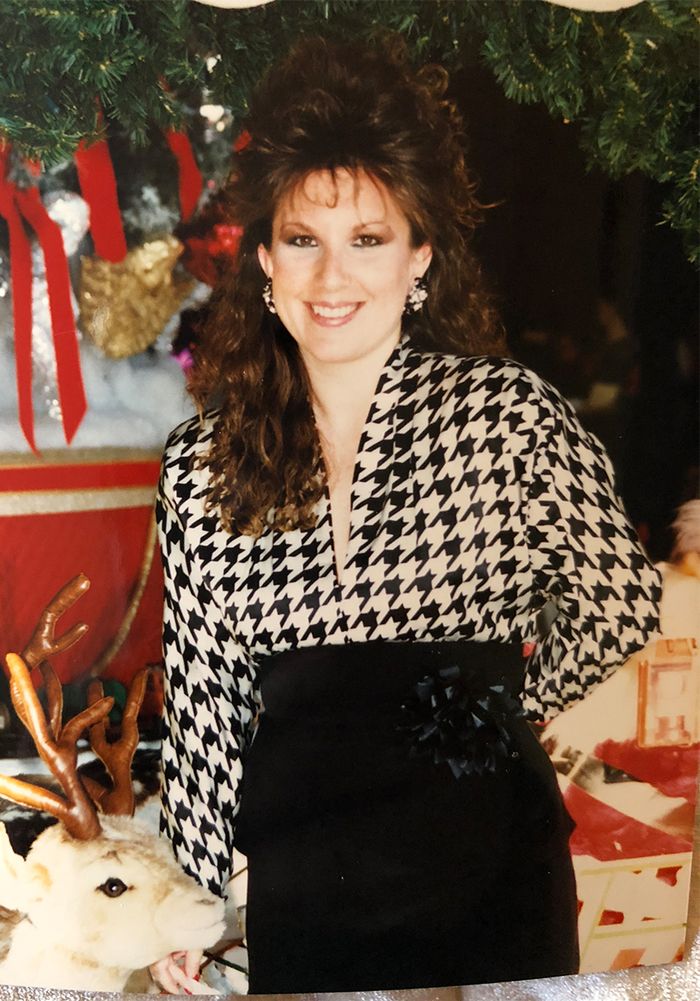 Changes in the 80s
So many 'statements' were being made in the 80s, and sometimes all in one outfit. Note the dress with the statement houndstooth print (including shoulder pads) and the more flattering simple black skirt (with the statement flower).
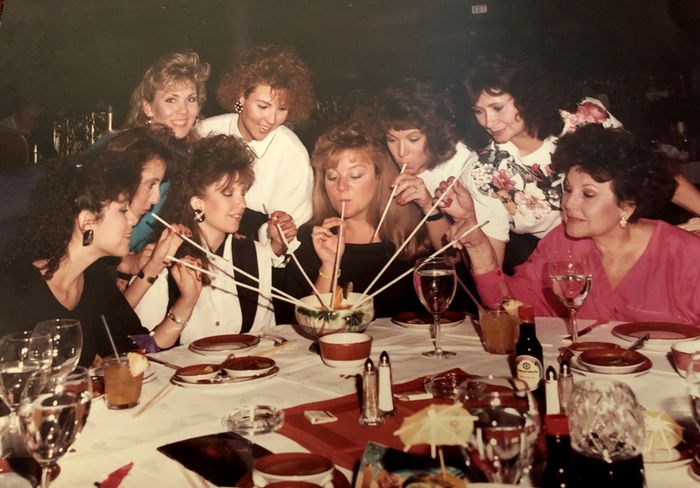 Additional statements: BIG hair and earrings.
It was also the time for eating fondue.
How many perms can you fit at one table?
30
Rotary Club of Canterbury: Let’s Stay Connected Project
How many perms can you seat at one table?
[Speaker Notes: https://www.whowhatwear.com.au/best-80s-fashion-moments/slide2
https://www.whowhatwear.com.au/best-80s-fashion-moments]
Changes in hair and makeup too!
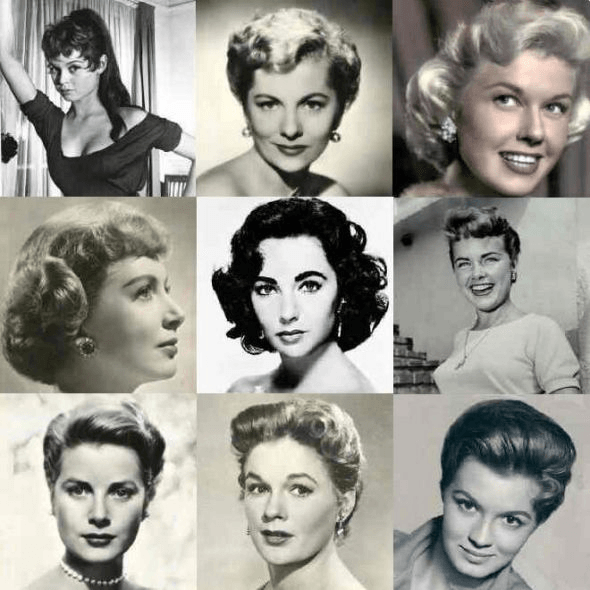 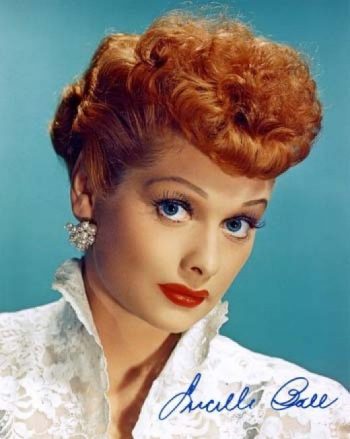 Remember Lucille Ball in the 1950s, that gorgeous shocking red hair? I wonder if it was her natural colour?
31
Rotary Club of Canterbury: Let’s Stay Connected Project
[Speaker Notes: https://vintagedancer.com/1950s/1950s-hairstyles/
https://www.rebelsmarket.com/blog/posts/1950s-hairstyles-most-popular-hairstyles-of-the-1950s]
Hairstyles of the 70s
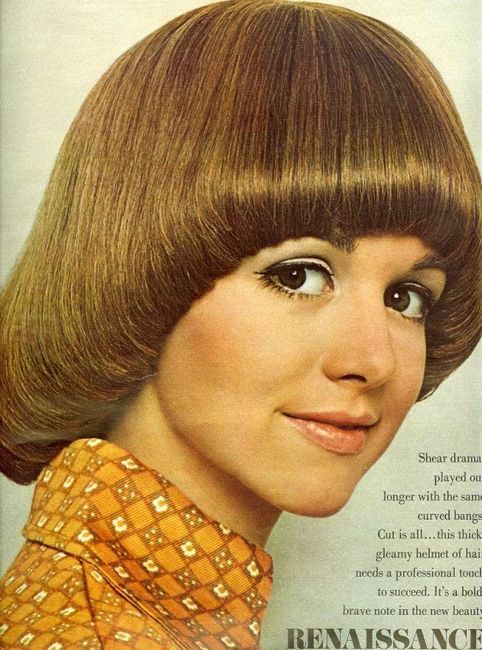 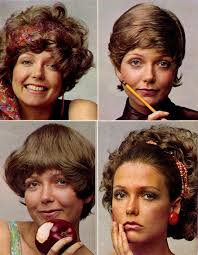 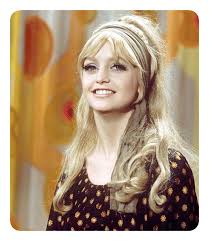 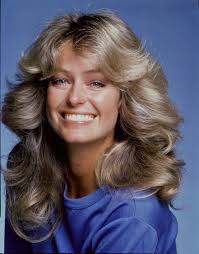 Rotary Club of Canterbury: Let’s Stay Connected Project
32
[Speaker Notes: https://www.hairstylesupdate.com/the-30-best-70s-hairstyles/
https://abcnews.go.com/Entertainment/loved-confidants-remember-farrah-fawcetts-final-days-worst/story?id=63061673
https://sassmystyle.com/70s-hairstyles
https://clickamericana.com/topics/beauty-fashion/how-to-create-5-different-classic-70s-hairstyles-plus-check-out-8-more-retro-dos]
Then came the 80s
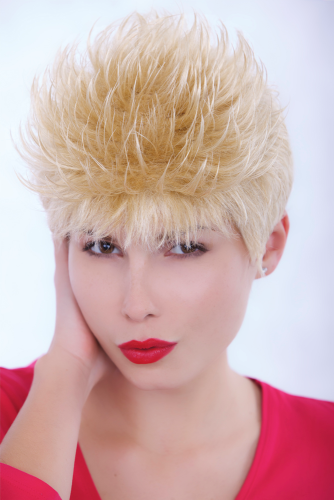 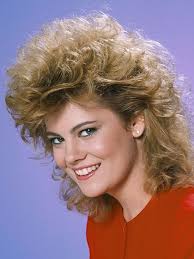 The perms! The wigs!!
The earrings!!!
And finally some sense.
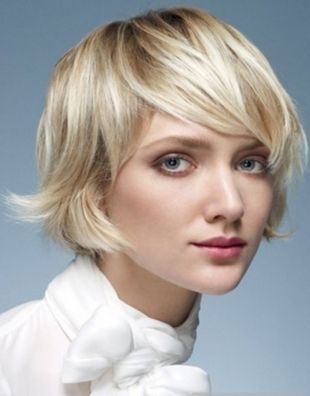 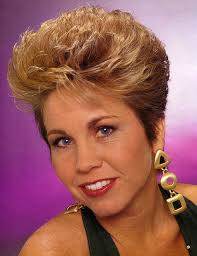 33
Rotary Club of Canterbury: Let’s Stay Connected Project
[Speaker Notes: https://peruecken-online.com/GFW386-24AB17
https://www.allure.com/gallery/80s-hairstyles-trends
https://andrewbrentcall.blogspot.com/2018/12/80s-hairstyle-short-hair.html
https://www.short-haircut.com/best-stacked-short-hairstyles-pictures.html]
We’ve come a long way
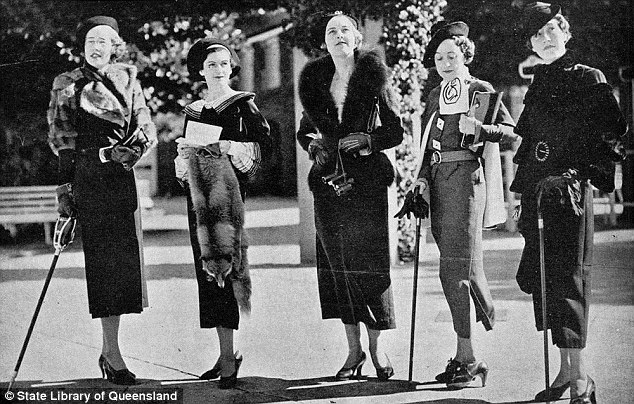 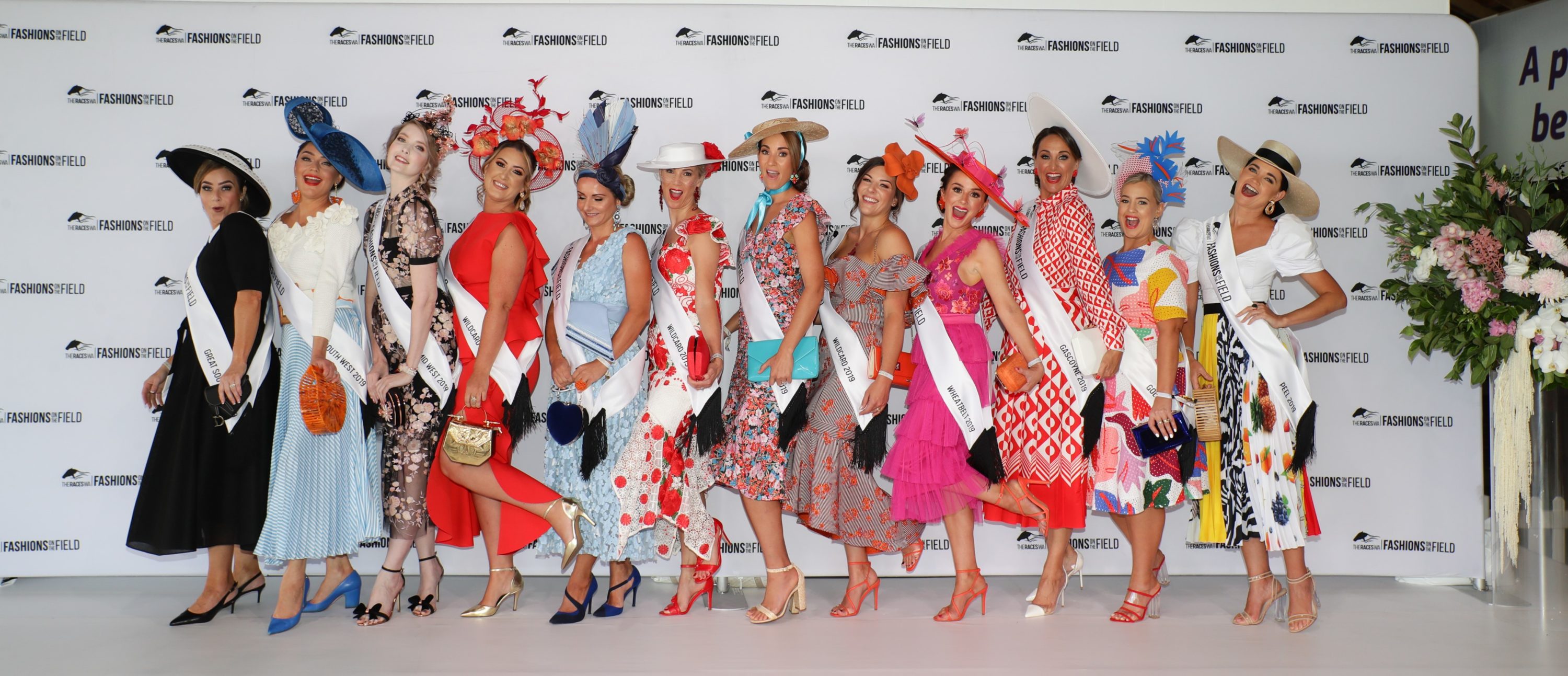 Rotary Club of Canterbury: Let’s Stay Connected Project
34
[Speaker Notes: https://upload.wikimedia.org/wikipedia/commons/thumb/b/be/StateLibQld_2_206817_Mannequins_modelling_race_day_fashions_at_Ascot%2C_Brisbane%2C_1935.jpg/120px-StateLibQld_2_206817_Mannequins_modelling_race_day_fashions_at_Ascot%2C_Brisbane%2C_1935.jpg
https://www.wafashionsonthefield.com.au/2019-20-calendar/]
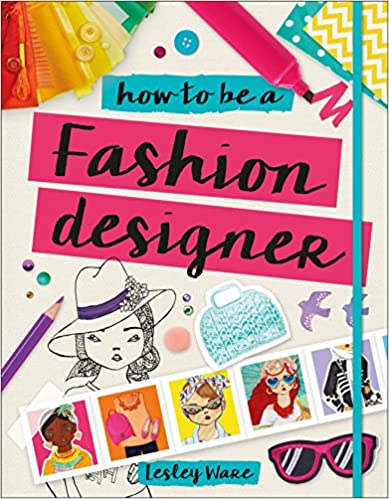 Thank you for taking this journey through time. It has been fun to compile and I hope it has been enjoyable for you too.
Rotary Club of Canterbury: Let’s Stay Connected Project
35
[Speaker Notes: https://www.amazon.com/How-Fashion-Designer-Lesley-Ware/dp/1465467610]